The Ontology of Craniofacial Development and Malformation
James Brinkley (PI)
Onard Mejino
Todd Detwiler
Structural Informatics Group
University of Washington
Seattle
Tim Cox
Michael Cunningham
Seattle Children’s Research Institute
Goals
Create an ontology for use by FaceBase
Standardized terms 
for annotation
retrieval by keyword search
Relations 
representation of knowledge
to allow semantic integration
OCDM
Human
CHO
CHDO
CHMO
mappings
mappings
CET
Mouse
Zebrafish
CMO
CZO
CMDO
CZDO
mappings
CHMMO
CH3MO
CHZ2MO
CHZMO
CMZMO
CMZ2MO
CZMO
CMMO
Facebase 2 Milestones
Year
Task												Dates
 1. Conversion to OWL								
	a. CHO to OWL								May 1, 2014 –  Aug 1, 2014
	b. OCDM to OWL								June 1, 2014 – July 1, 2014
	c. Review and Testing							July 1, 2014 – Aug 1, 2014
	d. Ongoing methodology						Aug 1, 2014 – Ongoing
	
2. Canonical musculoskeletal system (MS) of head				
 	a. CHO (Human)								May 1, 2014 – Aug 31, 2014
 	b. CMO (Mouse)								Sept 1, 2014 – Dec, 31, 2014
 	c. CZO (Zebrafish)								Jan 1, 2015 – July 31, 2015
	d. Termlists for Hub							Feb 15, 2015 -- Ongoing
 
3. Embryonic development of MS of head
	a. CHDO (Human)								Aug 1, 2015 – Nov 30, 2015
	b. CMDO (Mouse)								Dec 1, 2015 – March 31, 2016
 	c. CZDO (Zebrafish)								April 1, 2016 – Sept 30, 2016

4. Anatomy mappings
 	a. CHO with CMO (CHMMO)						Oct 1, 2016 – Jan 31, 2017
 	b. CHO with CZO   (CHZMO)						Feb 1, 2017 – June 30, 2017
1
2
3
Topics
Craniofacial Zebrafish Developmental Ontology (CZDO)
Craniofacial Human Mouse Mapping Ontology (CHMMO)
Craniofacial Human Zebrafish Mapping Ontology (CHZMO)
Hub metadata terms
Ongoing Methodology
Year 4 plans and beyond
Potential Applications
Craniofacial Zebrafish Developmental Ontology (CZDO) 
- subset of Craniofacial Zebrafish Ontology
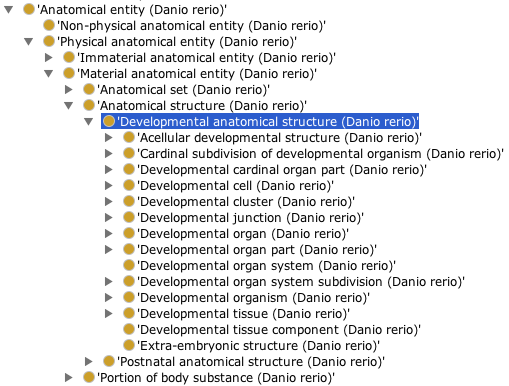 Craniofacial Zebrafish Developmental Ontology (CZDO)
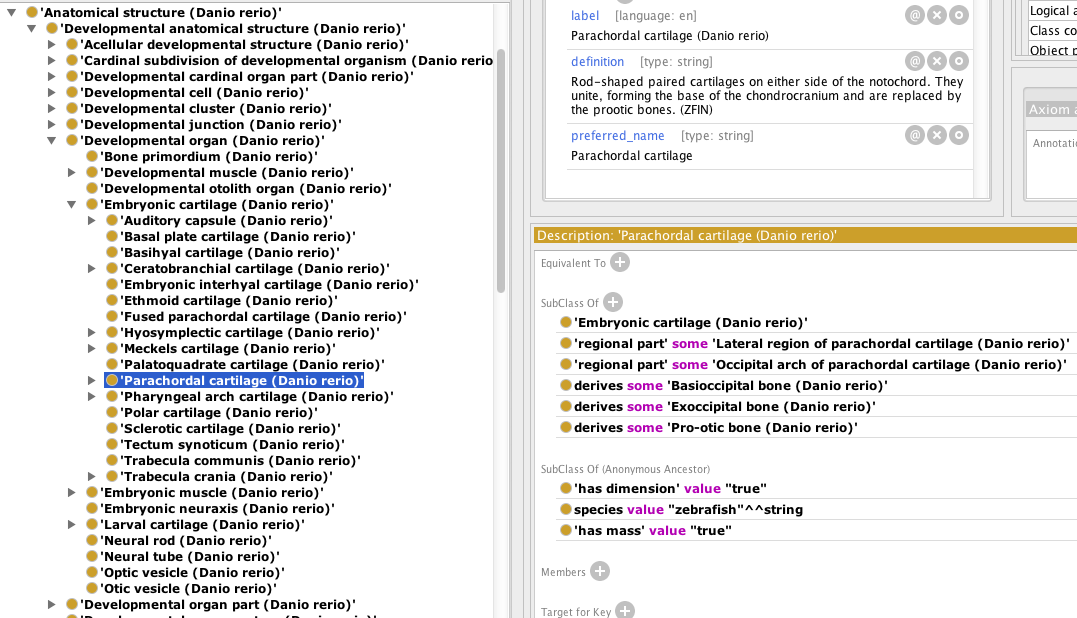 Craniofacial Zebrafish Developmental Ontology (CZDO)
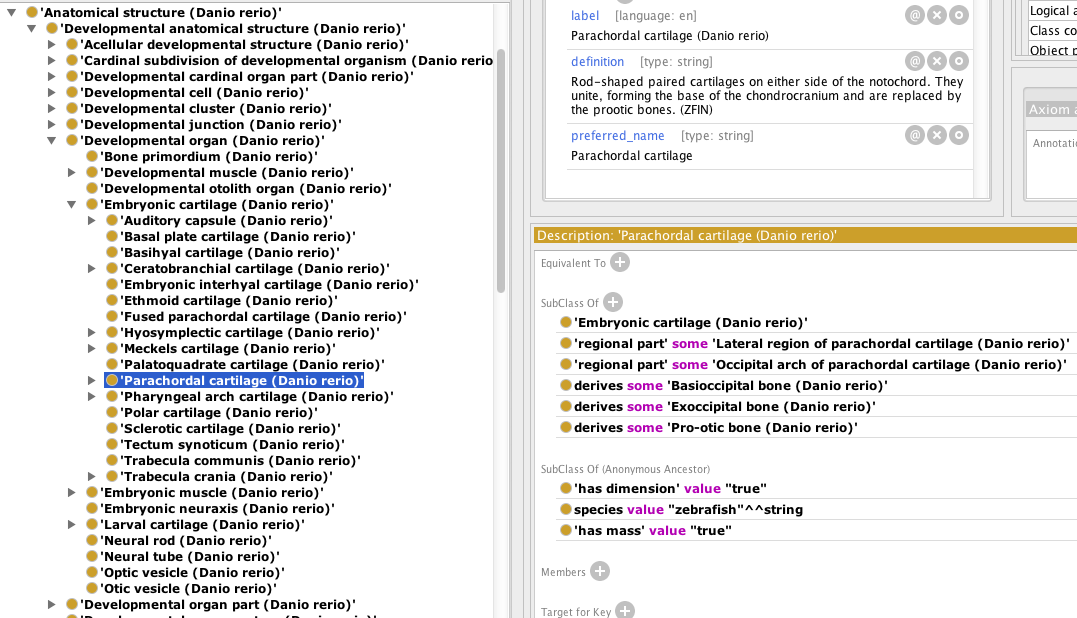 Craniofacial Zebrafish Developmental Ontology (CZDO)
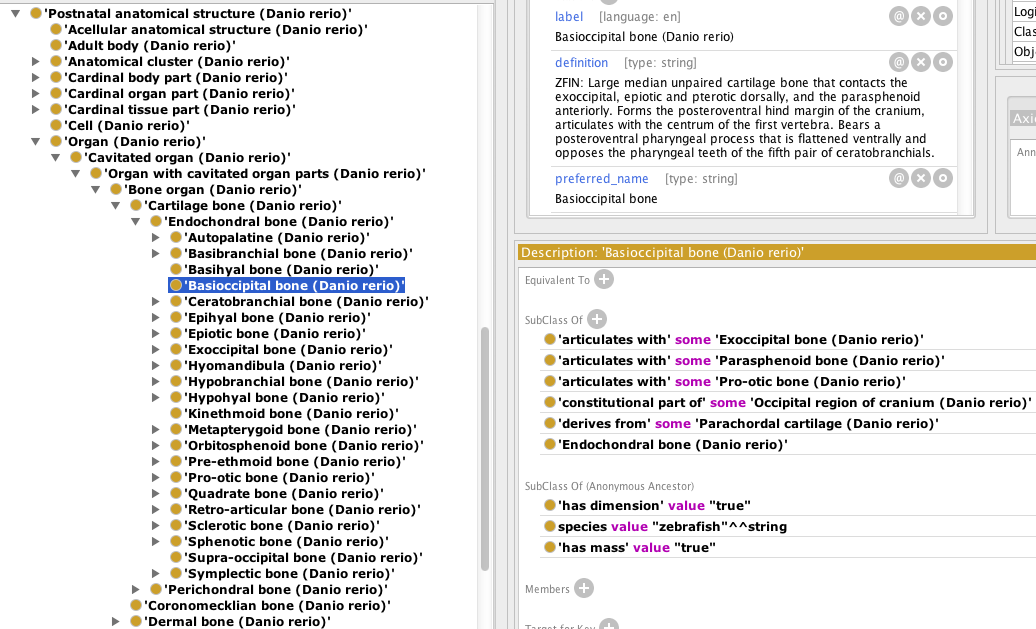 Craniofacial Zebrafish Developmental Ontology (CZDO)
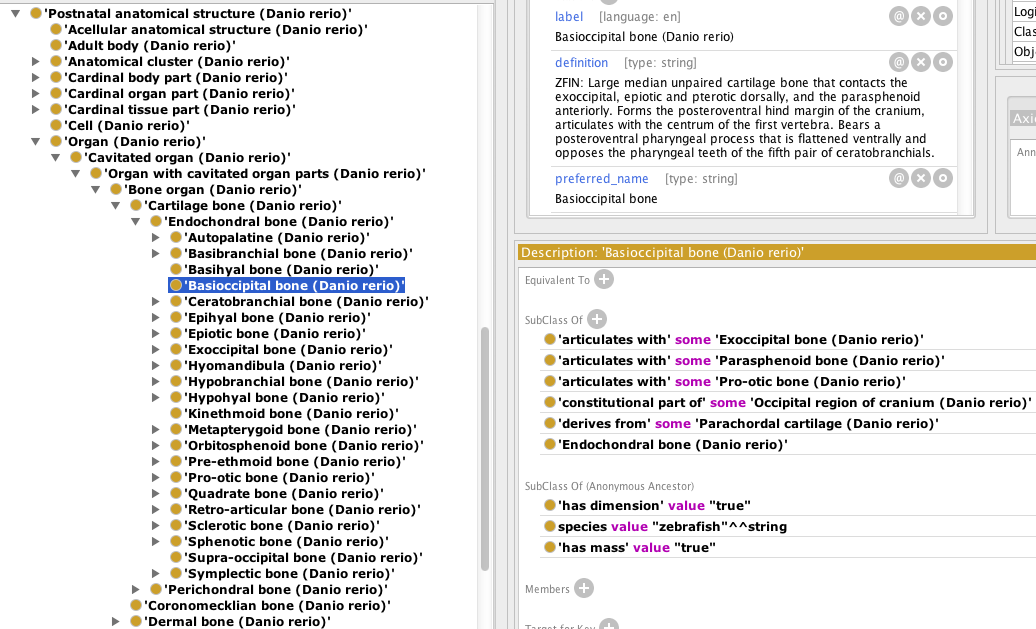 Topics
Craniofacial Zebrafish Developmental Ontology (CZDO)
Craniofacial Human Mouse Mapping Ontology (CHMMO)
Craniofacial Human Zebrafish Mapping Ontology (CHZMO)
Hub metadata terms
Ongoing Methodology
Year 4 plans and beyond
Potential Applications
Craniofacial Human Mouse Mapping Ontology (CHMMO)
Craniofacial Human Zebrafish Mapping Ontology (CHZMO)
CHMMO records human and mouse homology mapping

CHZMO records human and zebrafish homology mapping 

Based on phenotypic structure: mainly at gross anatomical level 
							(except for structures early in development)

Mappings:
one-to-one bi-directional
one-to-null uni-directional

High vertebrate similarity in humans, mouse and zebrafish biological attributes
	- provisional mappings based on similarities in existing nomenclature

Mapping validity based on:
	- review by domain expert (Tim Cox - mouse)
	- literature/publications
Bi-directional 1:1 Mapping
Skull 
(Homo sapiens) CHO
Skull
 (Mus musculus)
 CMO
1-1 mapping
Skull 
(Danio rerio) 
CZO
Skull 
(Homo sapiens) CHO
1-1 mapping
1:Null Mapping
Ø
(Mus musculus)
Uvula (Homo sapiens)
[CHO]
1-null mapping
Ø
(Danio rerio)
CHMMO in Protégé OWL
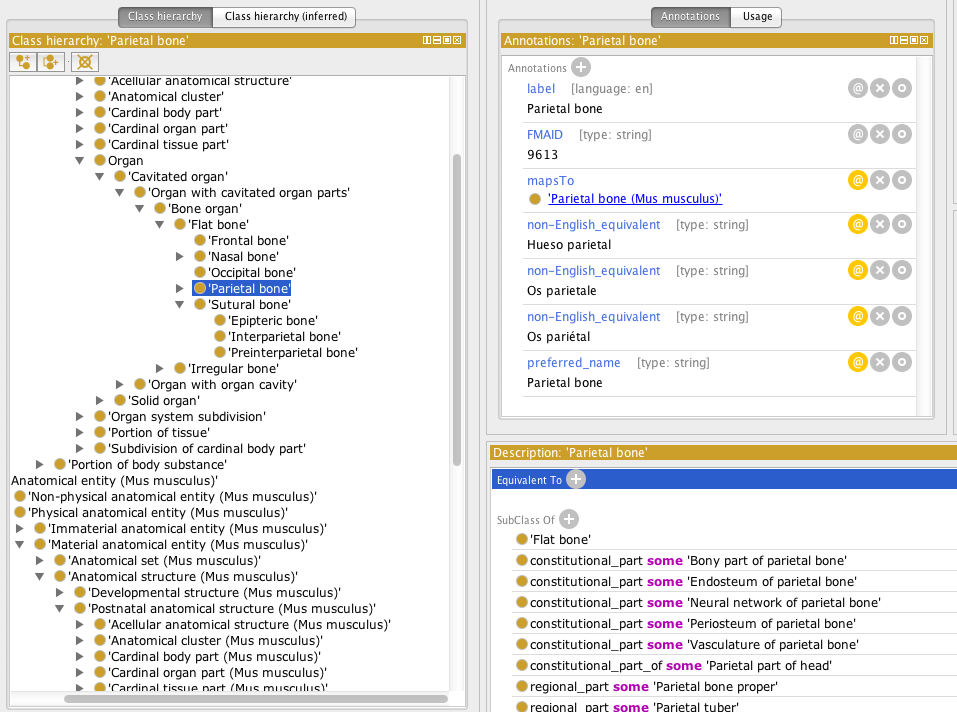 Human Parietal bone
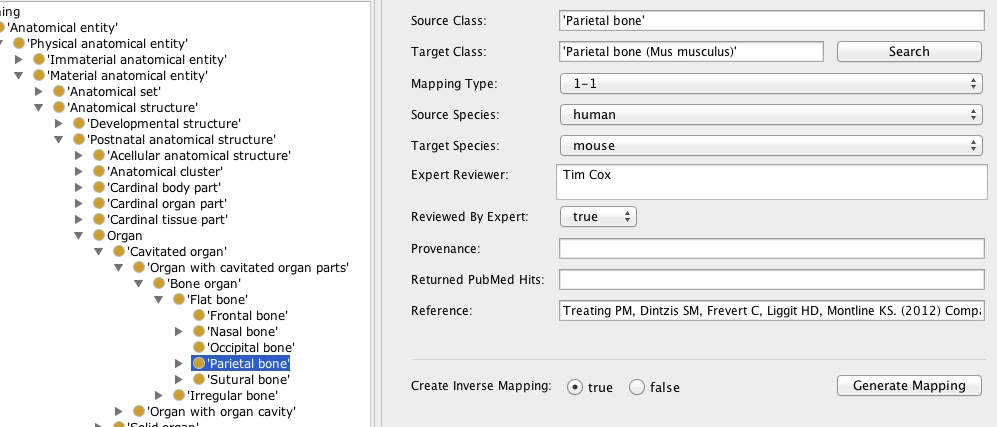 Mouse Parietal bone
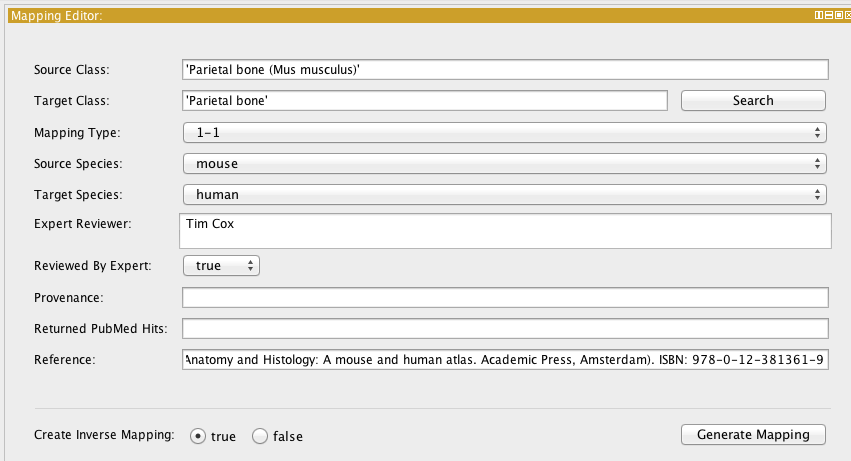 Human Uvula
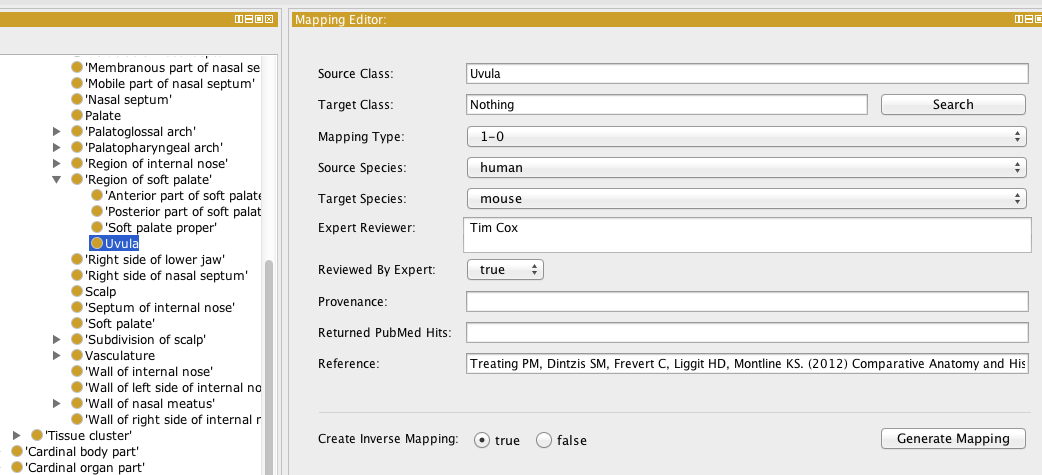 Treating PM, Dintzis SM, Frevert C, Liggit HD, Montline KS. Comparative Anatomy and Histology: A mouse and human atlas. Academic Press, Amsterdam, 2012). ISBN: 978-0-12-381361-9
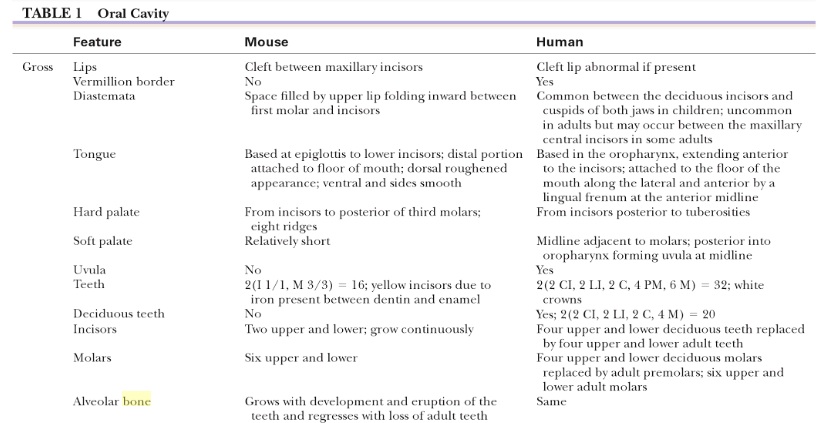 1:Null Mapping
Ø
(Homo sapiens)
Intermolar eminence 
(Mus musculus)
[CMO]
1-null mapping
Ø
(Homo sapiens)
Branchiostegal ray
(Danio rerio)
[CZO]
1-null mapping
Mouse Intermolar Eminence
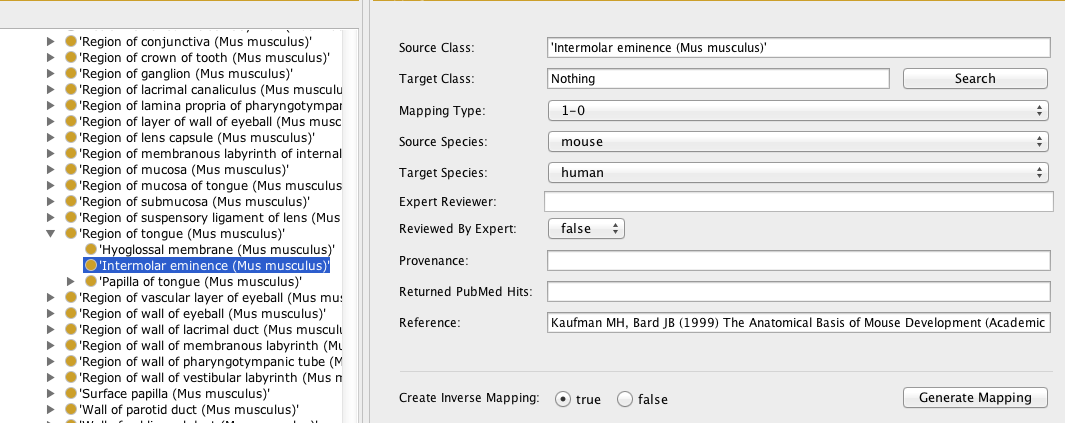 Gilbert SF (2000) Development Biology, 6th Edition (Sinauer Associates) ISBN-10: 0878932437

Y. Chai. Craniofacial development. (Academic Press, San Diego, 2015) ISBN: 978-0-12-408141-3  ISSN: 0070-2153 

Rice DP. Developmental Anatomy of Craniofacial Sutures. Rice DP (ed): Craniofacial Sutures, Development, Disease and Treatment. Front. Oral Biol. Basel, Karger, 2008 vol 12, pp 1-21. (DOI:10.1159/000115028 

J. Rossant, P.L. Tam. Mouse Development:Patterning, Morphogenesis and Organogenesis. (Academic Press, San Diego, 2002).

Lonai P. Mammalian Development. (Hardwood Academic publishers, Amsterdam 1996). ISBN 3-7186-5862-3

Hall B. Bones and Cartilage: Developmental and Evolutionary Skeletal Biology. (Academic Press, Amsterdam, 2005) ISBN 0-12-31906-06 

Treating PM, Dintzis SM, Frevert C, Liggit HD, Montline KS. (2012) Comparative Anatomy and Histology: A mouse and human atlas. Academic Press, Amsterdam). ISBN: 978-0-12-381361-9
1:Many Mapping
Right frontal bone 
(Mus musculus) [CMO]
Frontal bone (Homo sapiens) [CHO]
Posterior 
frontal suture
 (Mus musculus) [CMO]
Left frontal bone 
(Mus musculus) [CMO]
1:1 Mapping
Right side of frontal bone (Homo sapiens) [CHO]
Right frontal bone 
(Mus musculus) [CMO]
Metopic region of frontal bone
(Homo sapiens) [CHO]
Posterior 
frontal suture
 (Mus musculus) [CMO]
Left frontal bone 
(Mus musculus) [CMO]
Left side of frontal bone (Homo sapiens) [CHO]
Mouse
Human
Right side of frontal bone
Right frontal bone
Frontal bone
Metopic region of frontal bone
Posterior frontal suture
Left left side of frontal bone
Left frontal bone
1:1 mappings
has part
Human frontal bone
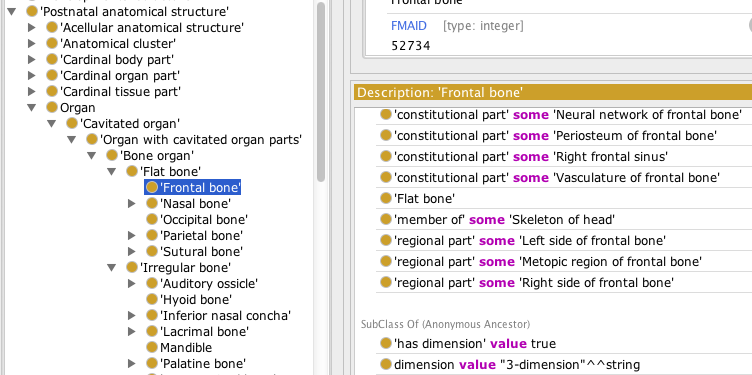 Mouse frontal bone
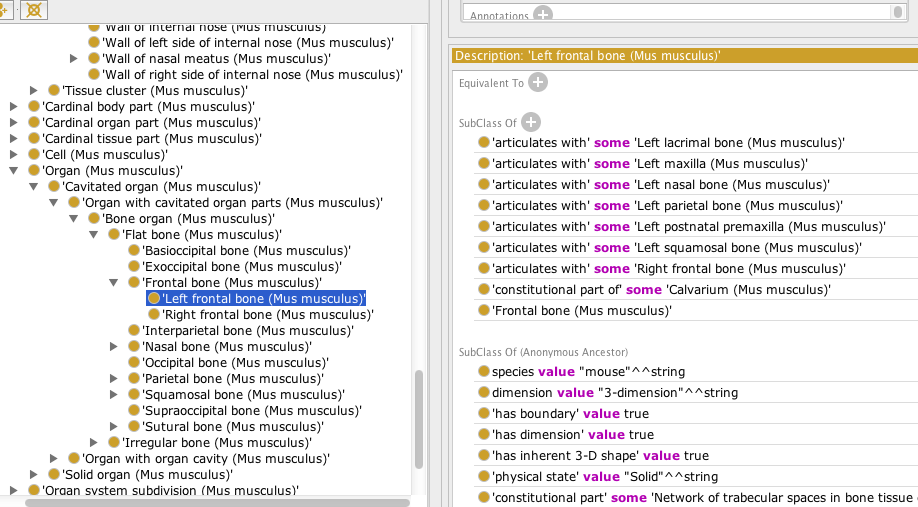 Stage-dependent mappings
Developmental stage
Mouse
Human
1:1 mapping
Right fetal frontal bone
Right embryonic frontal bone
1:1 mapping
Metopic suture
Posterior frontal suture
1:1 mapping
Left fetal frontal bone
Left embryonic frontal bone
Topics
Craniofacial Zebrafish Developmental Ontology (CZDO)
Craniofacial Human Mouse Mapping Ontology (CHMMO)
Craniofacial Human Zebrafish Mapping Ontology (CHZMO)
Hub metadata terms
Ongoing Methodology
Year 4 plans and beyond
Potential Applications
Metadata Annotation List
Equipment/procedure
Anatomy
Human (CHO, HDAA)
OBI, RadLex, QIBO, FBbi
Mouse (CMO, MA, EMAP)
Zebrafish (CZO, ZAO)
FaceBase
metadata
Age/stage
Human (CHO, Carnegie)
Specimen
Mouse (CMO, Theiler, E-day)
OBI
Malformation phenotype
Zebrafish (CZO, ZFA)
Human (CHMO, HPO, DO)
Mouse (CMMO, MPO)
Species
NCBI taxonomy
HUB metadata domains
DOMAINS					No. of terms added
Species
Mouse strain							47
Specimen type
Anatomy
Human
Mouse							  6
Zebrafish						  2
Malformation phenotype
Human							  1
Mammalian						  7
Zebrafish						  8
Developmental stage
Human							17
Mouse
Zebrafish						  3
Developmental day
Human
Mouse
Imaging method/device
Topics
Craniofacial Zebrafish Developmental Ontology (CZDO)
Craniofacial Human Mouse Mapping Ontology (CHMMO)
Craniofacial Human Zebrafish Mapping Ontology (CHZMO)
Hub metadata terms
Ongoing Methodology
Year 4 plans and beyond
Potential Applications
OCDM to Queryable Resource
RDF Store
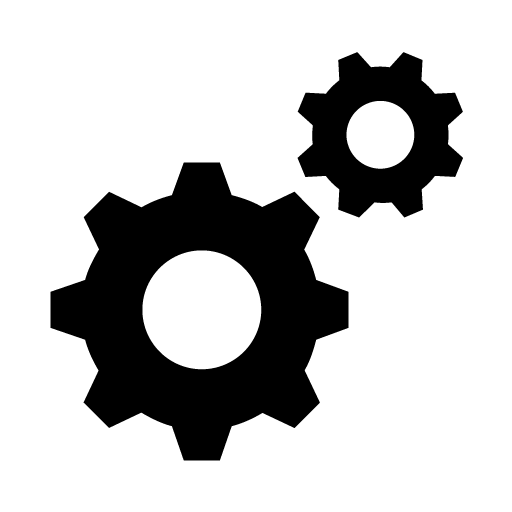 OCDM
Triple Store Builder
OCDM Browser
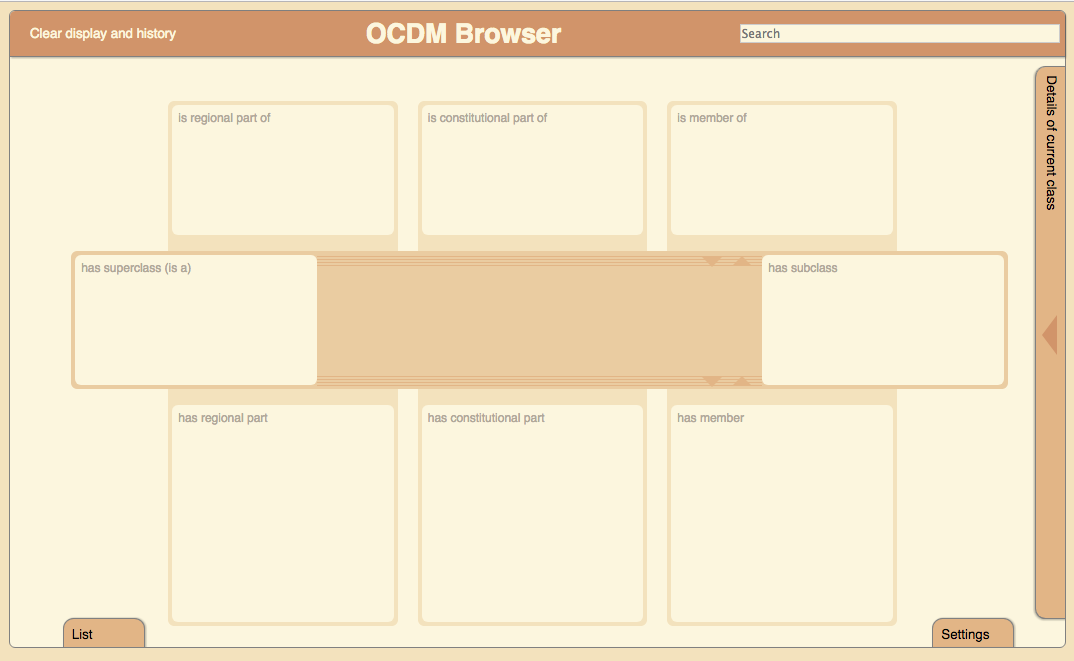 RDF Store
SparQL Endpoint
OCDM Browser
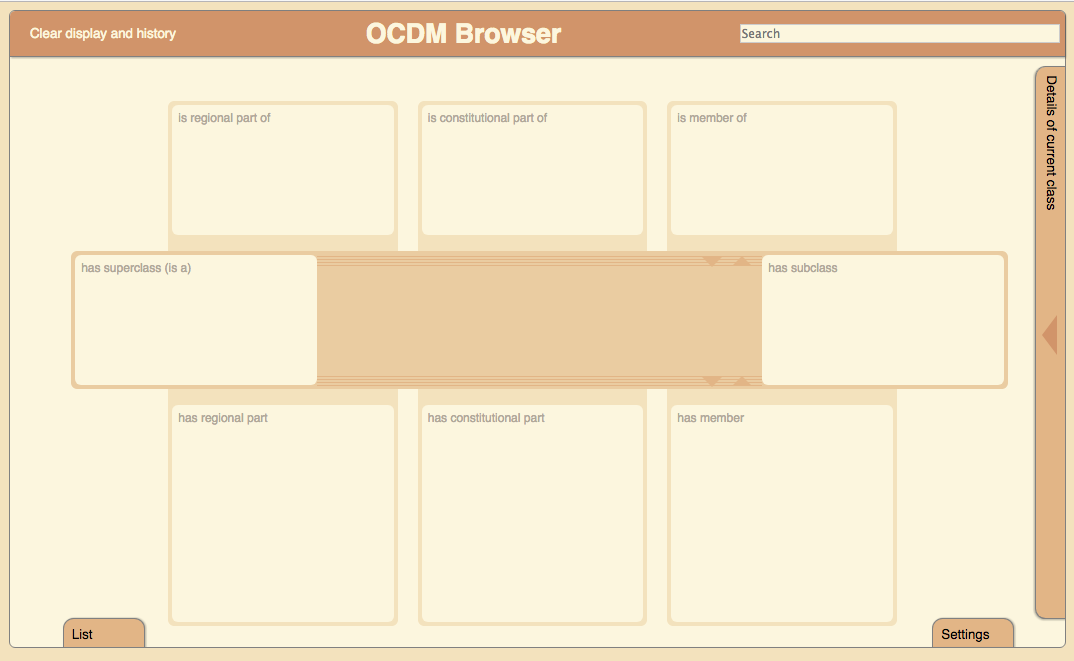 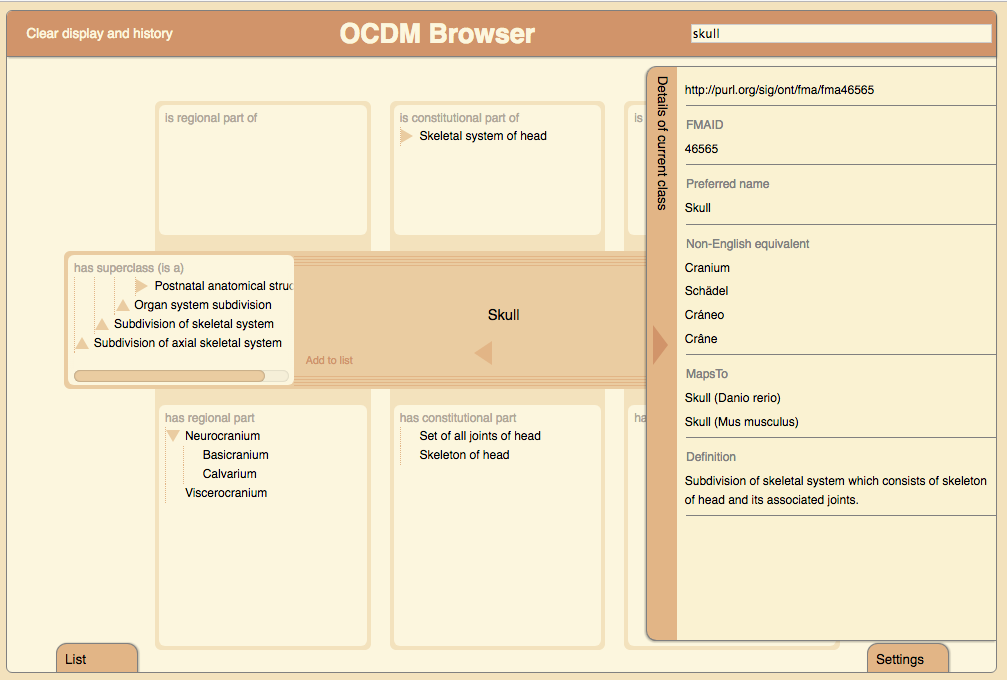 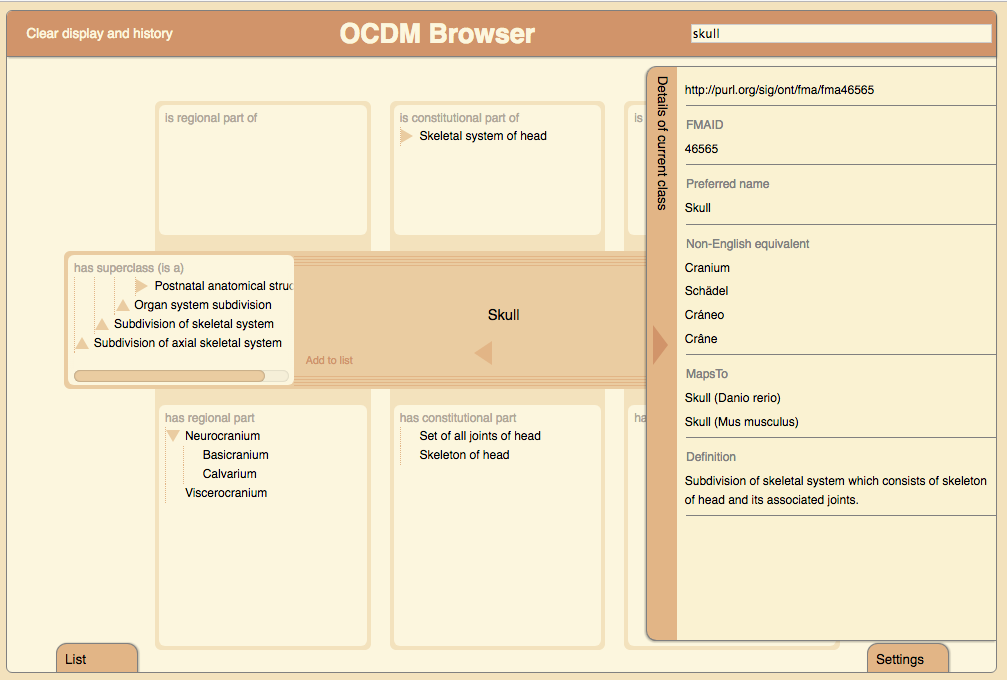 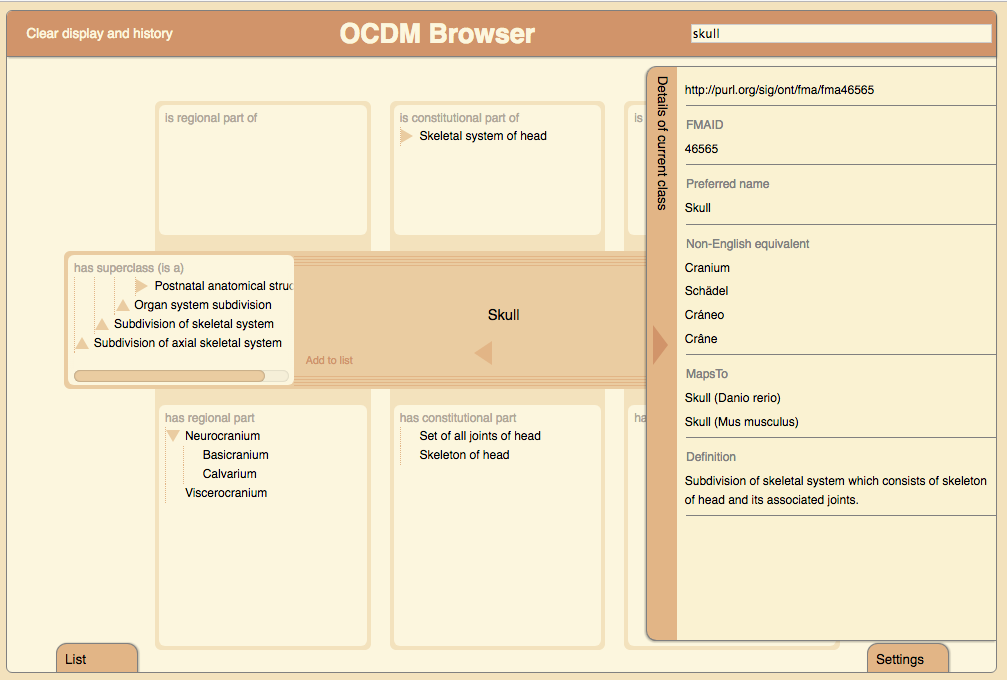 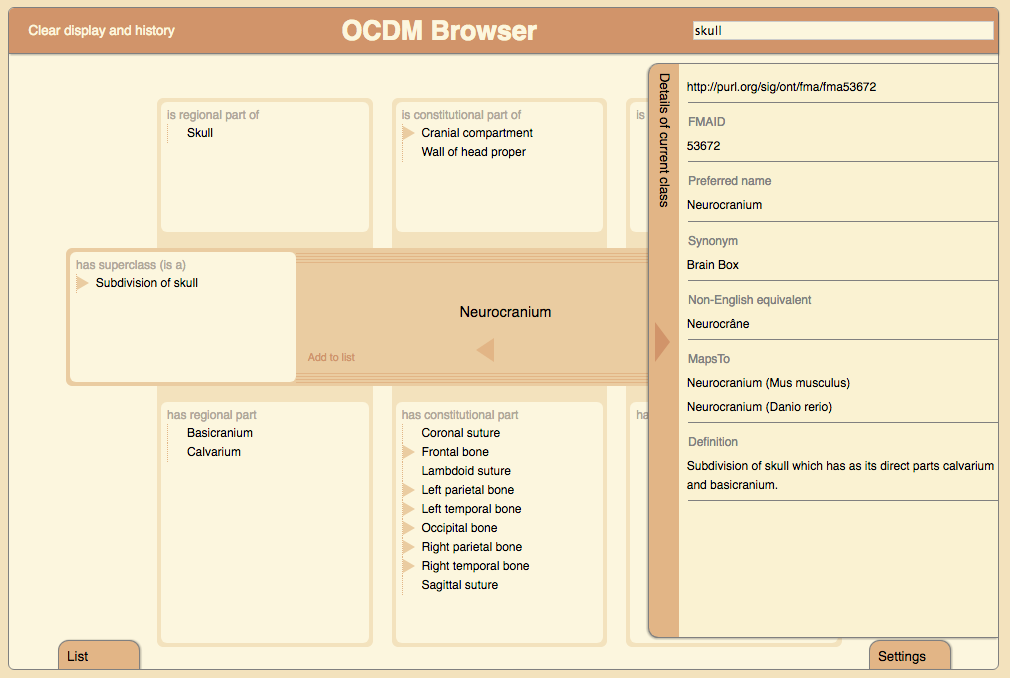 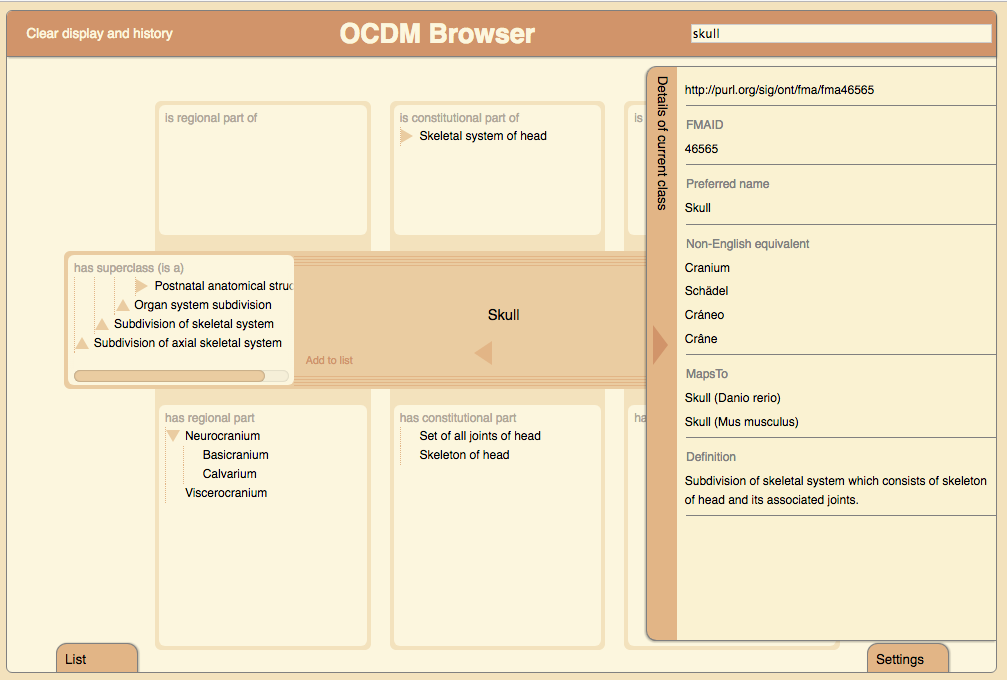 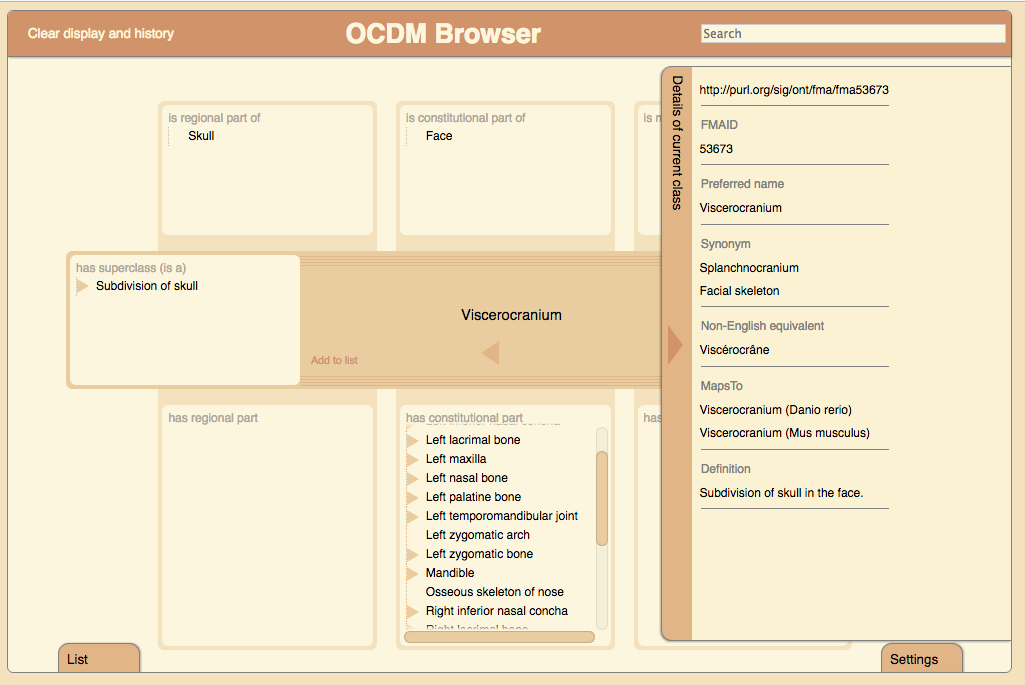 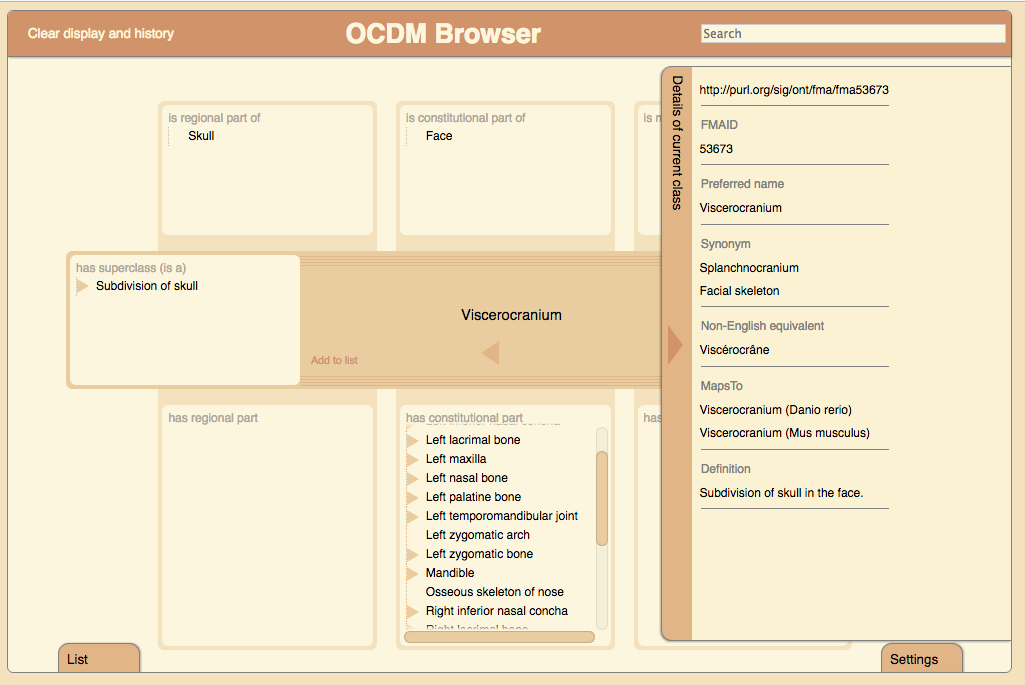 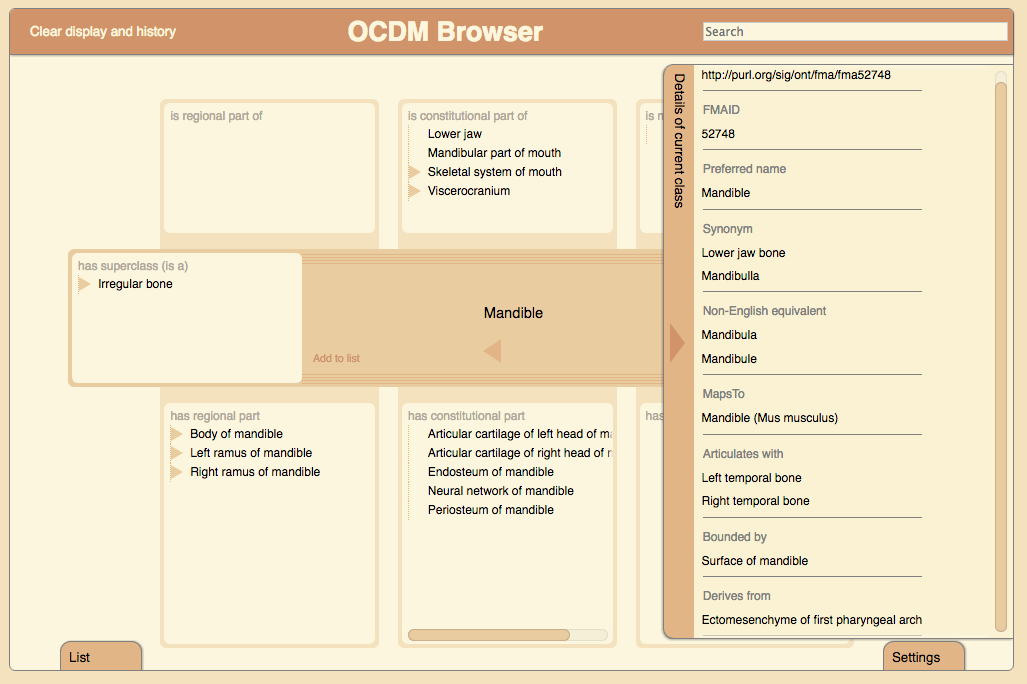 Human mandible
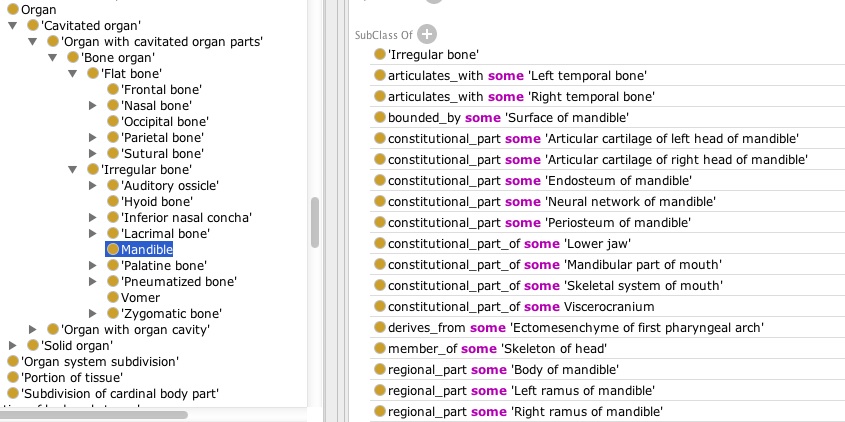 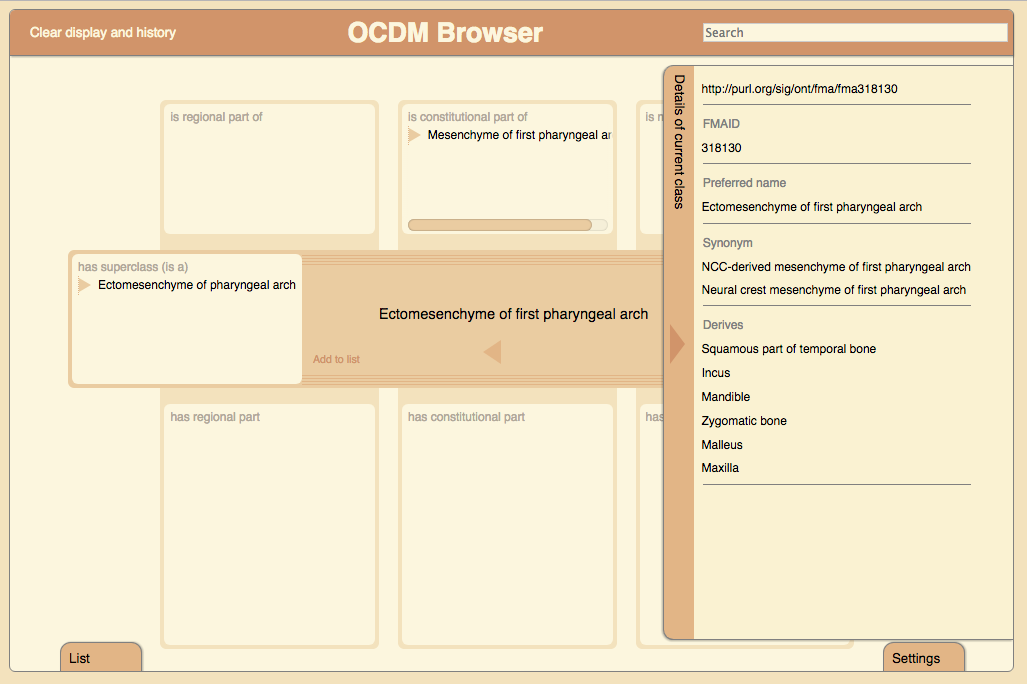 Human mandible
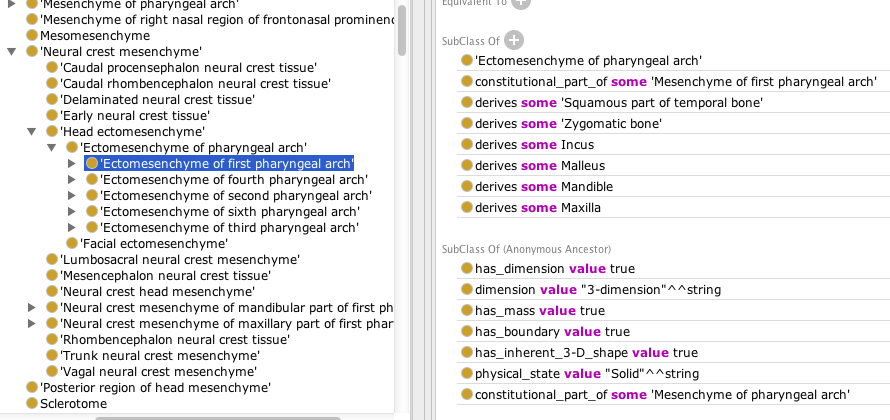 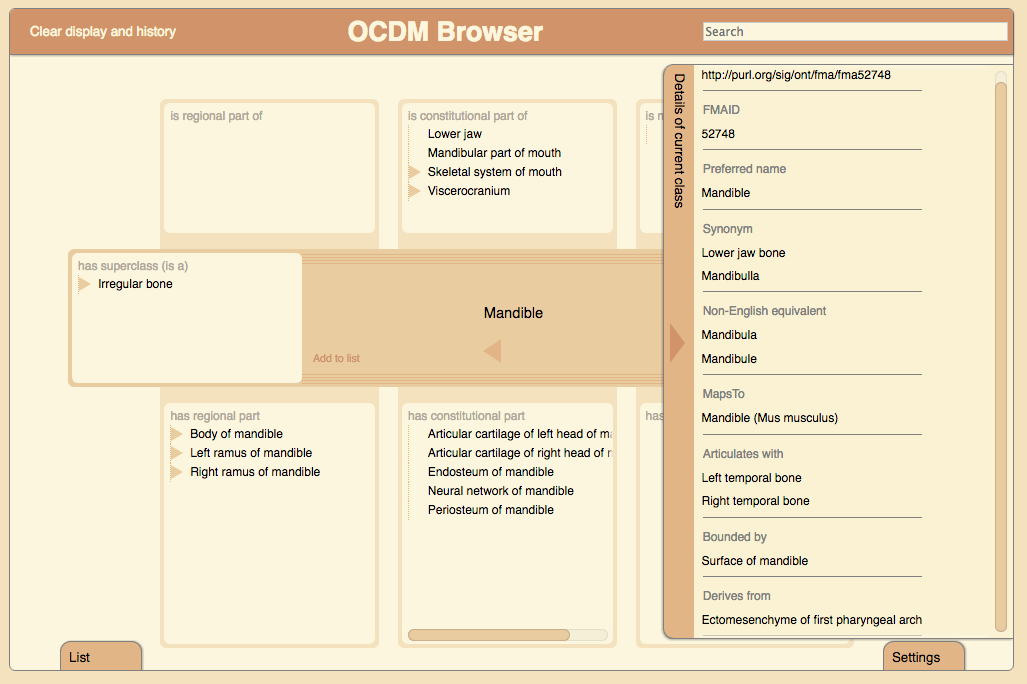 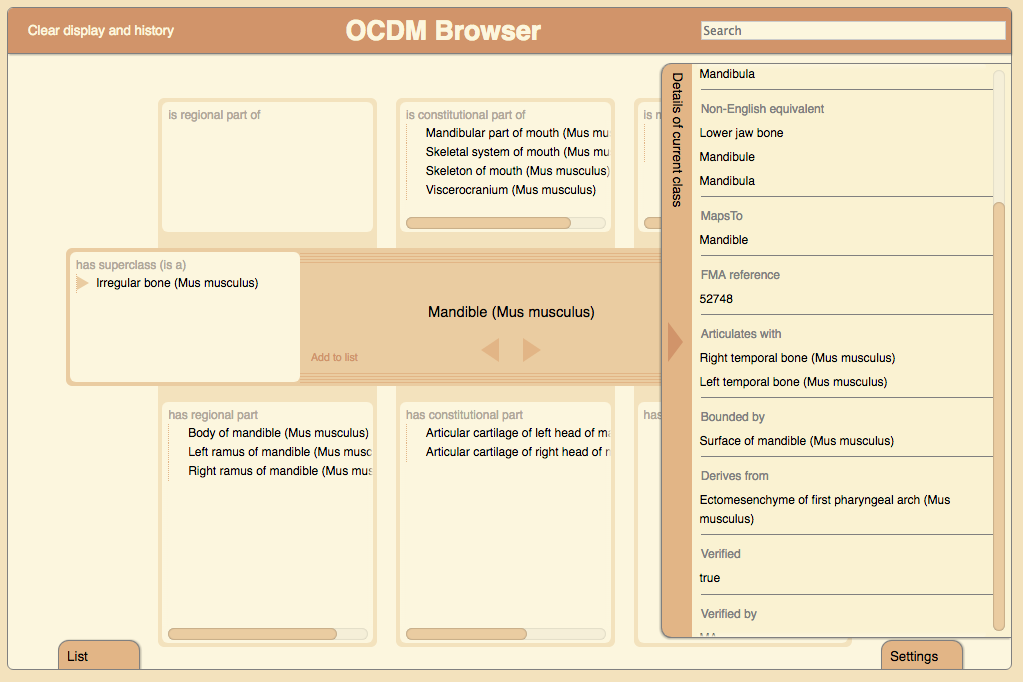 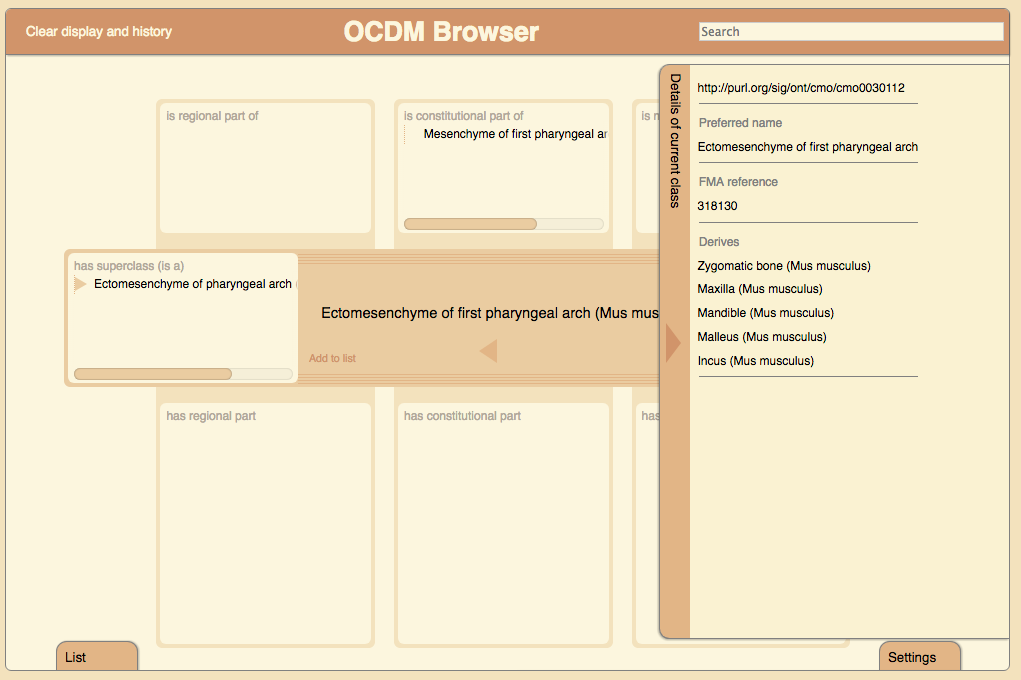 Topics
Craniofacial Zebrafish Developmental Ontology (CZDO)
Craniofacial Human Mouse Mapping Ontology (CHMMO)
Craniofacial Human Zebrafish Mapping Ontology (CHZMO)
Hub metadata terms
Ongoing Methodology
Year 4 plans and beyond
Potential Applications
Facebase 2 Milestones
Year
Task												Dates
 1. Conversion to OWL								
	a. CHO to OWL								May 1, 2014 –  Aug 1, 2014
	b. OCDM to OWL								June 1, 2014 – July 1, 2014
	c. Review and Testing							July 1, 2014 – Aug 1, 2014
	d. Ongoing methodology						Aug 1, 2014 – Ongoing
	
2. Canonical musculoskeletal system (MS) of head				
 	a. CHO (Human)								May 1, 2014 – Aug 31, 2014
 	b. CMO (Mouse)								Sept 1, 2014 – Dec, 31, 2014
 	c. CZO (Zebrafish)								Jan 1, 2015 – July 31, 2015
	d. Termlists for Hub							Feb 15, 2015 -- Ongoing
 
3. Embryonic development of MS of head
	a. CHDO (Human)								Aug 1, 2015 – Nov 30, 2015
	b. CMDO (Mouse)								Dec 1, 2015 – March 31, 2016
 	c. CZDO (Zebrafish)								April 1, 2016 – Sept 30, 2016

4. Anatomy mappings
 	a. CHO with CMO (CHMMO)						Oct 1, 2016 – Jan 31, 2017
 	b. CHO with CZO   (CHZMO)						Feb 1, 2017 – June 30, 2017
1
2
3
Future Milestones
Year
Task											Date
5. Craniofacial malformation (facial and cranial vault dysmorphology)
	a. CHMO (Human)							July 1,  2017 – Nov  30, 2017
	b. CMMO (Mouse)							Dec 1, 2017 – March 31, 2018
	c. CZMO (Zebrafish)						April 1, 2018 – Aug 31, 2018


6. Malformation mappings 
	a. CHMO with CMMO 						Sept 1, 2018 – Dec 31, 2018
	b. CHMO with CZMO						Jan 1, 2019 – April 30, 2019
4
5
Topics
Craniofacial Zebrafish Developmental Ontology (CZDO)
Craniofacial Human Mouse Mapping Ontology (CHMMO)
Craniofacial Human Zebrafish Mapping Ontology (CHZMO)
Hub metadata terms
Ongoing Methodology
Year 4 plans and beyond
Potential Applications
Link to OCDM Browser
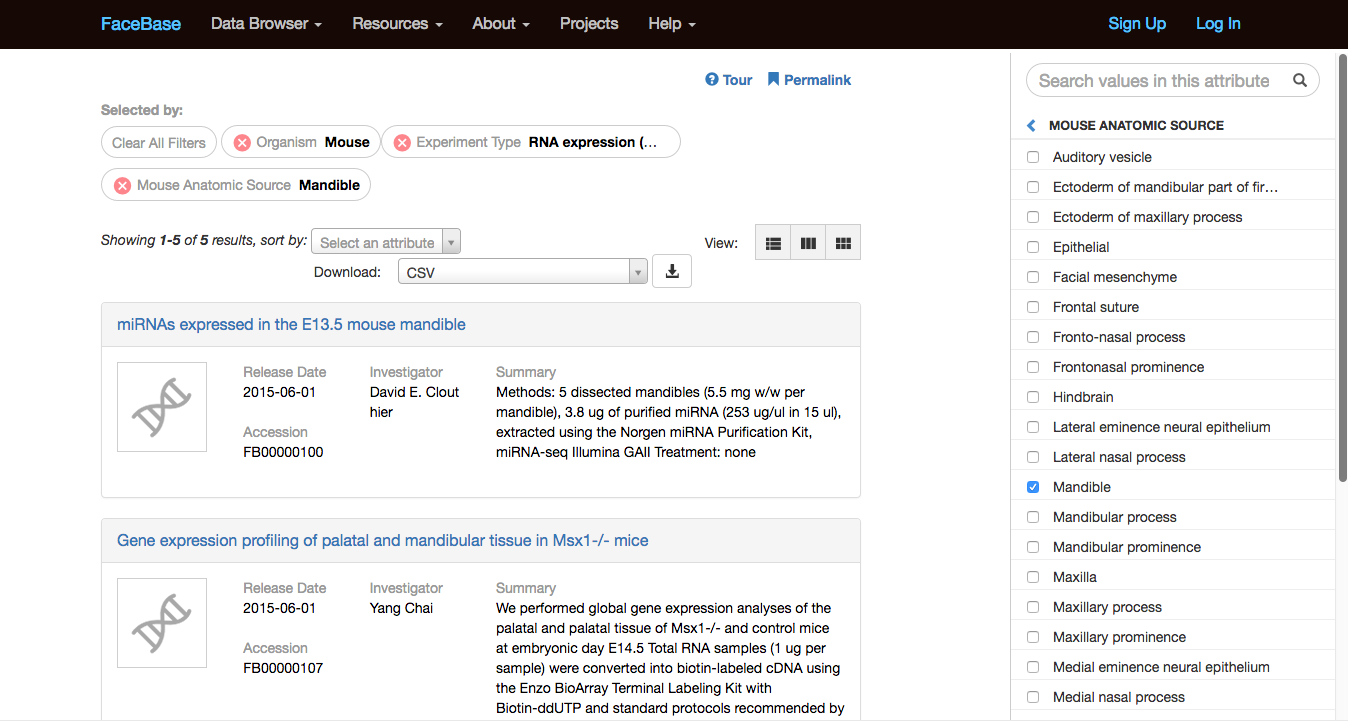 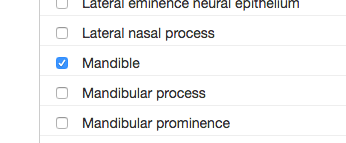 http://xiphoid.biostr.washington.edu/ocdm/browser/index.html?iri=http://purl.org/sig/ont/cmo/cmo0001129
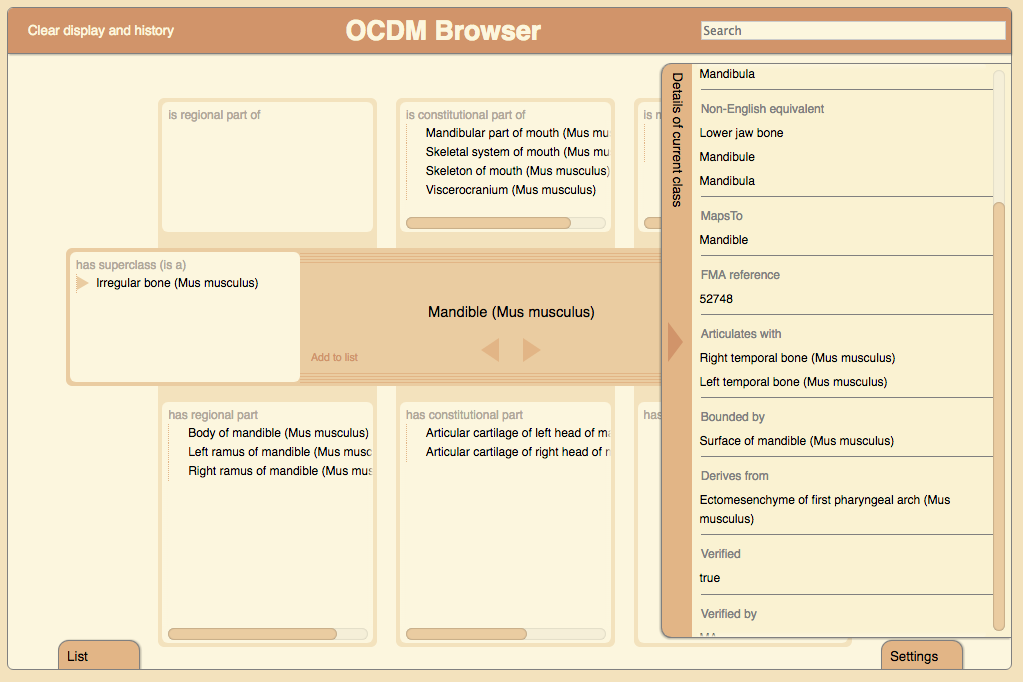 Annotate From OCDM Browser
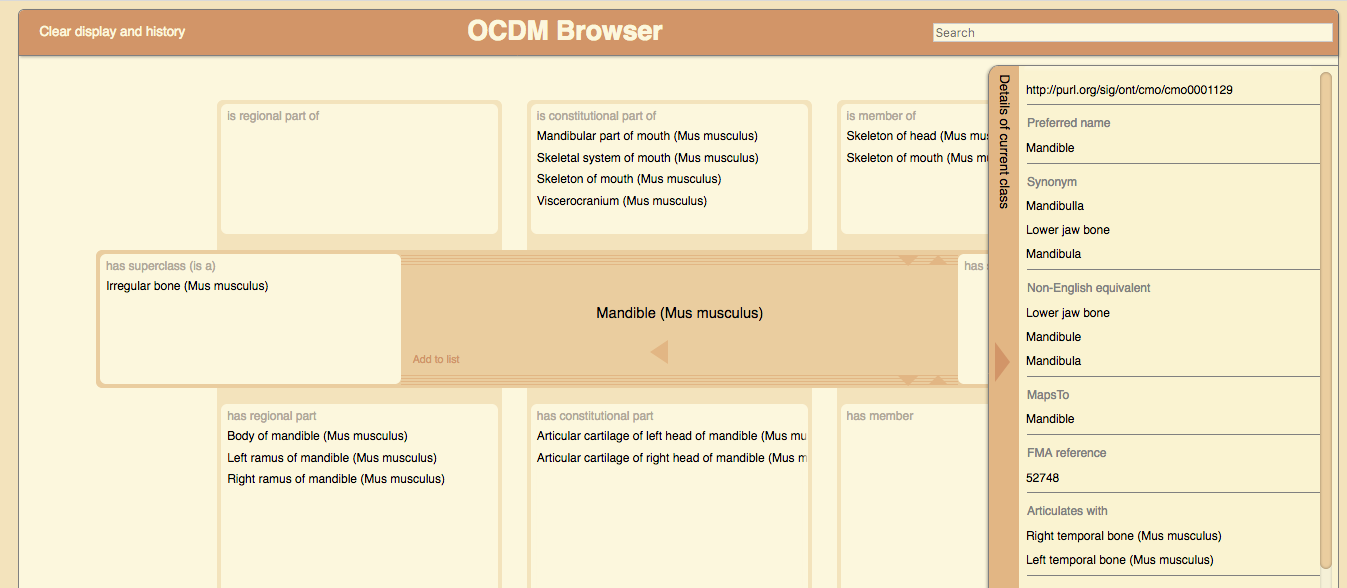 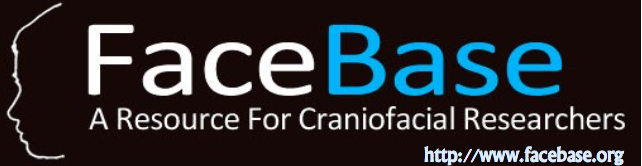 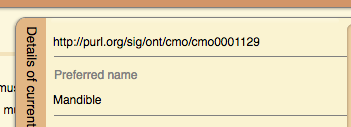 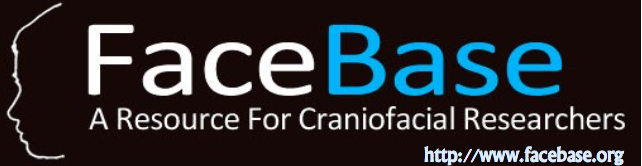 Personnel
Onard Mejino
Todd Detwiler
Tim Cox
Melissa Clarkson
Michael Cunningham
FaceBase interaction
Content development

Zebrafish (CZO) developmental structures and stages
Mathew Harris
Melissa Haendel (Monarch Initiative)
Yvonne Bradford (ZFIN curator)

Human-mouse mapping (CHMMO)
Greg Holmes
Pedro Sanchez (Y. Chai group)

Human-zebrafish mapping (CHZMO)
	Matthew Harris
Links
Overview of OCDM
http://www.ncbi.nlm.nih.gov/pmc/articles/PMC4041627/
OCDM Browser
http://xiphoid.biostr.washington.edu/ocdm/browser/index.html
Obtaining the OCDM
https://www.facebase.org/ocdm/